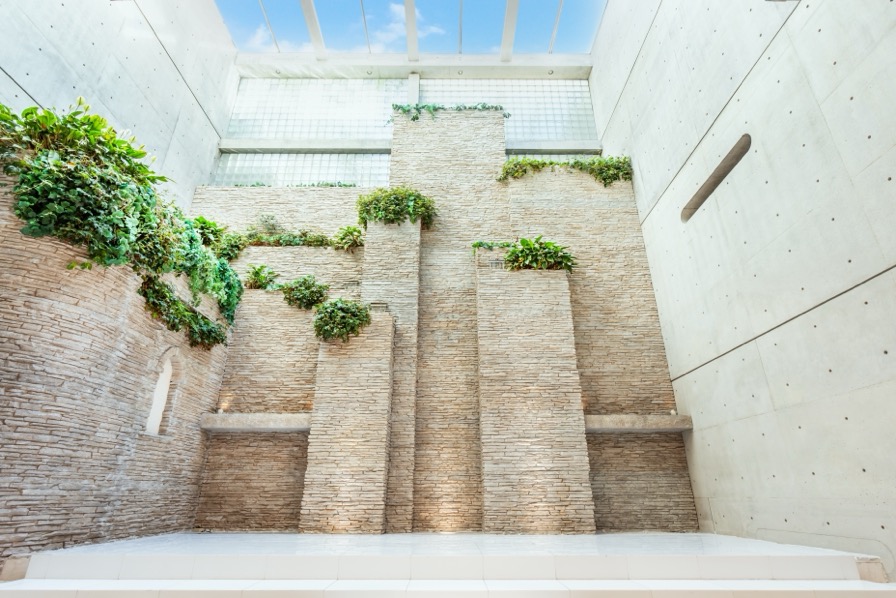 House  of  OMOTESANDO　　　　　　　　　　　　　　　　5-34-8  Jinguumae, Shibuya-ku, Tokyo, JAPAN
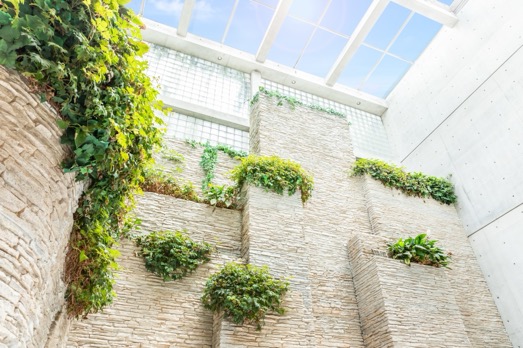 表参道駅から7分　渋谷駅から5分
高級住宅地の邸宅を貸切にした特別感
表参道の隠れ家スペース

「House  of  OMOTESANDO」は、

洗練された2つの会場と暖かみのあるLoungeを設けた
展示会・ポップアップ・会議・パーティーで利用できる会場です。
 非日常を感じられる建築美は、特別な時間を提供します。
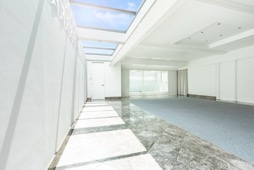 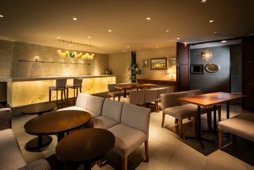 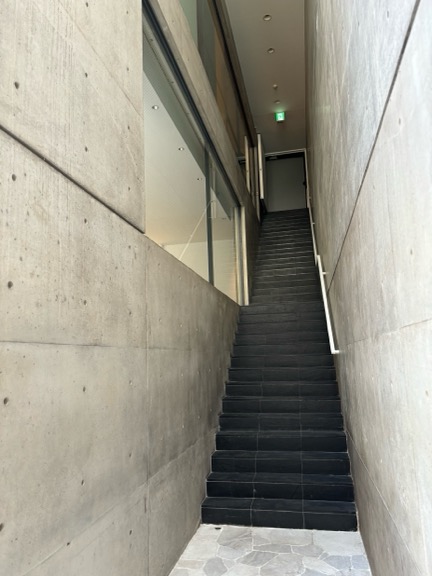 美しい建築が最大の魅力
自然光の中で感じられる特別感
世界的に有名な建築士が手がけた

「House  of  OMOTESANDO」
光と白と暖かみを基調にしています。 華やかな舞台に一層の彩りを添え、
ゲストの記憶に残る時間を演出します。
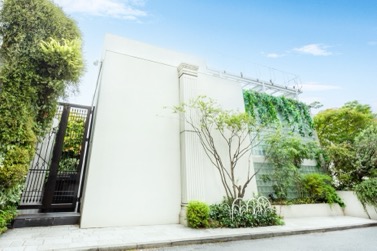 〒150-0001

東京都渋谷区神宮前5-34-8

Address　info-rooms@foursis.co.jp
■電車でのアクセス
表参道駅 B2出口より徒歩7分
渋谷駅 宮益坂口B1出口より徒歩5分

■車でのアクセス  
羽田空港から約50分 
東京駅から約15分
銀座から約15分

※駐車場：近隣コインパーキング利用
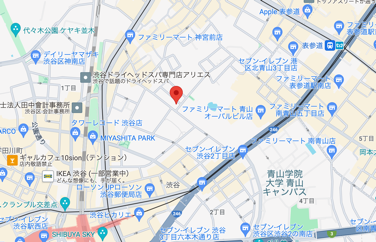 Sky  HALL
スカイホール
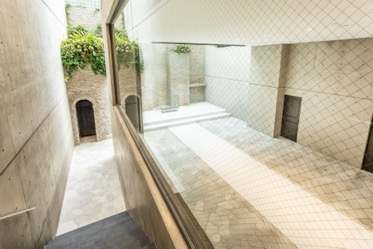 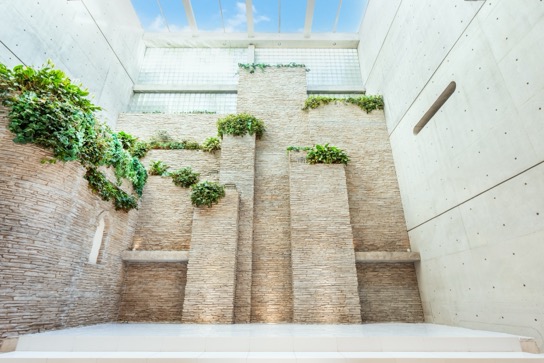 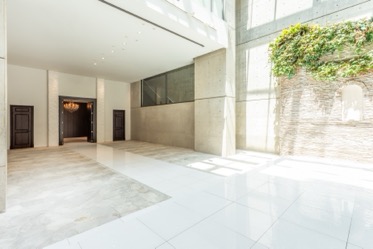 自然や色彩、光を巧みに取り入れた独特の世界観

シンプルで洗練されたデザインを追求し、自然光を効果的に利用して
空間と光の関係に重点を置いたSPACE
Sky  HALL
スカイホール
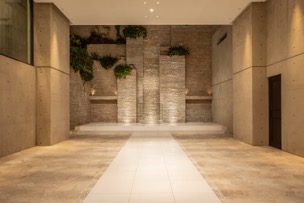 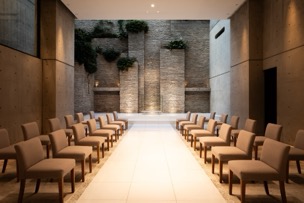 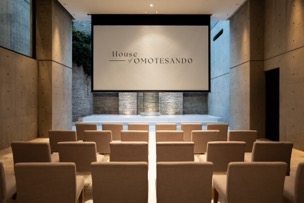 White  HALL
ホワイトホール
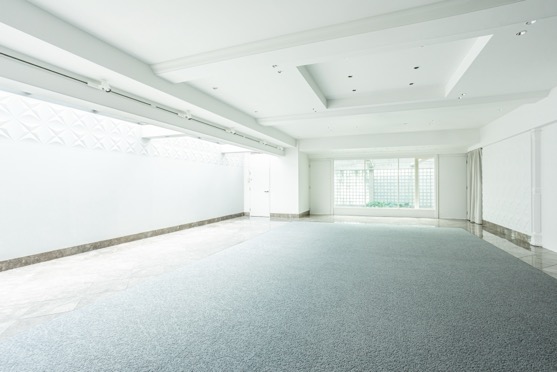 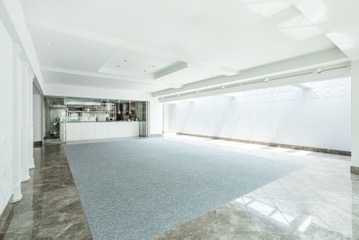 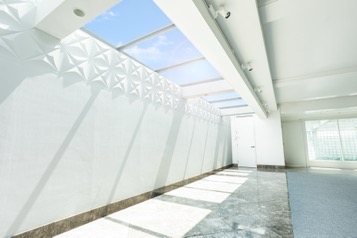 白を基調にした独特の世界観

白に染まる空間は、全ての色を際立たせ
ブランドの世界観を思う存分表現いただけるSPACE
White  HALL
ホワイトホール
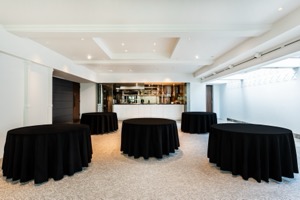 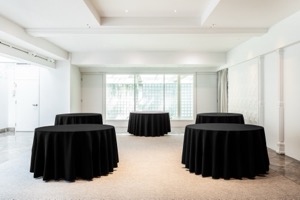 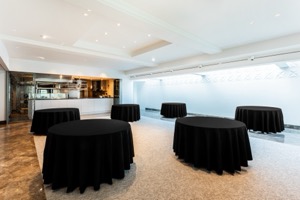 Lounge
ラウンジ
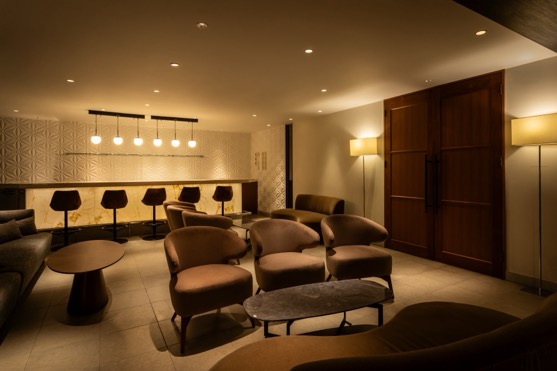 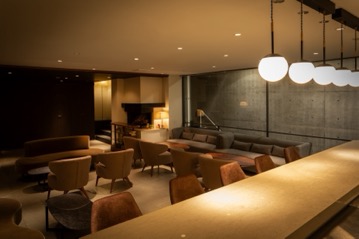 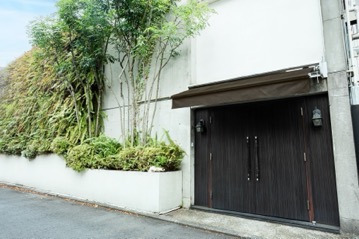 ぬくもりに溢れた独特の世界観

コンクリートの外観からは想像できない
落ち着いた暖かみのあるラウンジSPACE
Lounge
ラウンジ
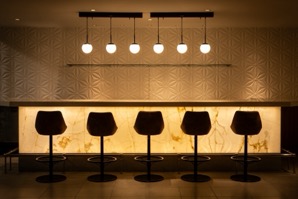 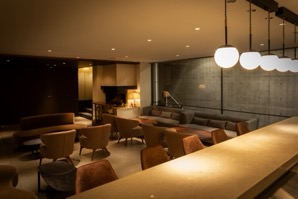 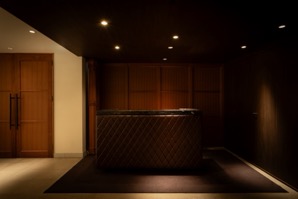